Premier Award for Excellence inEngineering Education Courseware
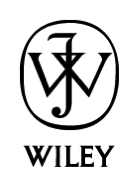 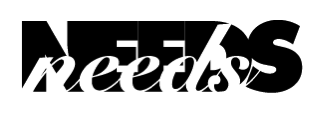 www.needs.org
www.wiley.com
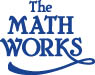 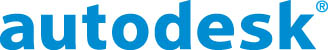 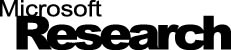 www.microsoft.com/research/
www.autodesk.com
www.mathworks.com
Originally Published 2002. Republished 2013. This work is licensed under a Creative Commons Attribution-Noncommercial-Share Alike 3.0 United States License (http://creativecommons.org/licenses/by-nc-sa/3.0/us/)
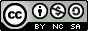 [Speaker Notes: Introduce Founding Sponsor Representative:
	John Wiley & Sons

Recognize sponsors and thank them for their strong, on-going commitment:
	Autodesk
	Mathworks
	Microsoft Research]
Quality Review of Courseware on NEEDS
Establish Credibility of NEEDS as a Source of Quality Educational Material
Enhance Recognition of Scholarly and Creative Effort of Courseware Developers

User Comments
Peer/Expert Review of Courseware
Premier Award for Excellence in Engineering Education Courseware
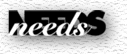 [Speaker Notes: Recognize NEEDS Premier Award Co-Editors
	Pamela Eibeck, Professor of Mechanical 
		Engineering and Director of the Honors 
		Program, Northern Arizona University
	Joseph Tront, Professor of Electrical and Computer 
		Engineering, Virginia Tech
Recognize leadership of Pamela Eibeck in Development of Quality Review Programs
Describe outcomes of the Quality Review Program
		- Focused efforts on developing Premier Award
		- Led to development of evaluation criteria
		- Actively working with partners across the U.S. in
		NSF Engineering Education Coalitions and with
		MERLOT to develop and implement peer review]
The Premier Award for Excellence in Engineering Education Courseware
A national competition to identify and reward the authors of high-quality, non-commercial courseware designed to enhance engineering education
The Premier Award is about the entire experience of using the courseware by learners, not just the courseware itself
A dissemination system to distribute the Premier Courseware (via CD’s, ASEE Prism ads, presentations at FIE and
	ASEE)
[Speaker Notes: First competition in 1997

Goal to identify and reward the authors of high-quality, non-commercial courseware designed to enhance engineering education

Premier Award is about the entire experience of using the courseware by learners, not just the courseware itself

Disseminated approximately 9500 CD’s in the last four years]
Premier Award Criteria
Instructional Design
Does it enhance learning?
Software Design 
Is it well designed and usable?
Engineering Content
Is the content appropriate and well presented?
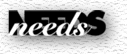 [Speaker Notes: Generally describe the Premier Award Criteria]
Judging and Review Process
Convene judging panel
Professors/content experts, instructional designers, students, publishers
Review supporting materials in the submission packet
Author supplied responses to criteria
Evidence of student learning and evaluation
Testimonials
Evaluate and Test the courseware
Premier Courseware of 1997 and 1998
Virtual Disk Drive 
	Design Studio
Drill Dissection and
	Bicycle Dissection
Mars Navigator
Della Steam Plant
MDSolids
Structural Engineering Visual Encyclopedia - UNH
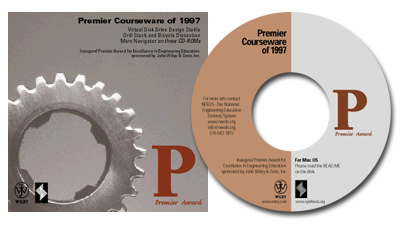 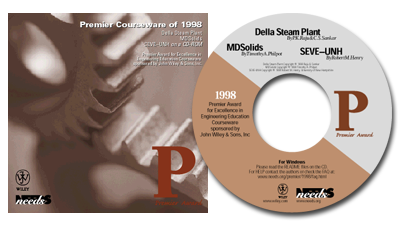 3,800 CD-ROMs  Distributed
1,950 CD-ROMs Distributed
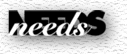 For more info or to receive copies go to www.needs.org/premier/
[Speaker Notes: Recognized 10 authors and their courseware since 1997
Approximately 9500 CD-ROMs distributed world-wide

Add Items from Flora’s CVC presentation]
Premier Courseware of 1999 and 2000
Engineering Graphics
Cracking Dams
Project Links
West Point Bridge Designer
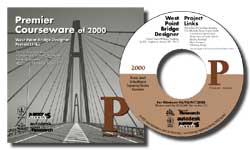 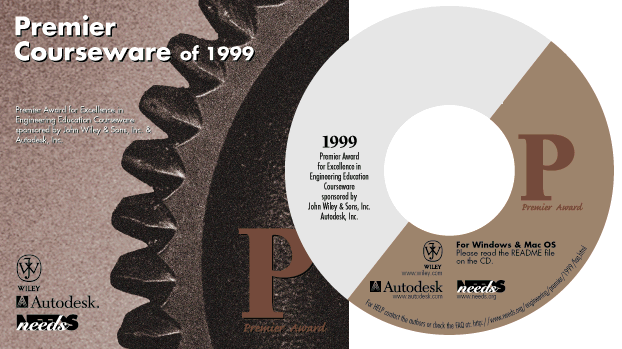 2,000 CD-ROMs Distributed
1,600 CD-ROMs Distributed
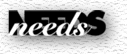 For more info or to receive copies go to www.needs.org/premier/
[Speaker Notes: Continue with items from Flora’s CVC presentation]
Premier Courseware of 2001
Demonstrations in Signals, Systems and Control
By Wilson J. Rugh, Johns Hopkins University

Joy of Convolution (Discrete Time) with Steve Crutchfield
Interactive Lecture Module: Harmonic Phasors and Fourier Series with Hsi Chen Lee
Sense and Sensitivities with Seth Kahn
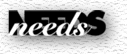 For more info or to receive copies 
go to www.needs.org/premier/
[Speaker Notes: READ CITATION AS 
DEMO OF COURSEWARE TAKES PLACE
Demonstrations in Signals, Systems and Control is a set of web-based modules that supplements instruction through learning both inside and outside the engineering classroom. The website contains numerous Java applets covering a wide range of concepts in signals, systems and control. These well designed modules provide audio introductions to topics, interactive exercises and quizzes to assess learning. The modules focus on concepts that are difficult to express, such as convolution, and those that are difficult to present, such as closed loop bandwidth. Interactive simulations serve to heighten understanding and provide meaningful examples. Demonstrations in Signals, Systems and Control is easily adaptable for use in classrooms everywhere.
INVITE WILEY REP TO PRESENT AWARD and CHECK]
Demonstrating Excellence
Develops higher level cognitive skills
Critical Thinking
Problem Solving
Design
Real-life Engineering Situations, Case Studies
Simulation
Experimentation
Demonstrating Excellence
Adaptable to multiple learning levels, institutional goals, learning situations (e.g., classrooms, labs or self-learning)
Addresses different learning styles
Visualization, animation
Numerical, descriptive
Practice problems, interactive games
Includes information to support adaptation
Student reviews
Instructors’ guides
Premier Award for Excellence in Engineering Education
Call for Submissions…
		2002 Premier Award
		Due, Friday, July 12, 2002
		see www.needs.org/premier/2002
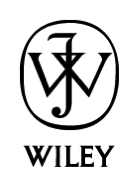 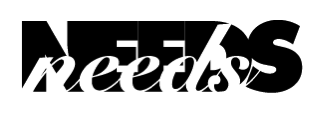 www.needs.org
www.wiley.com
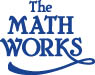 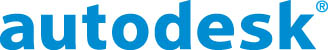 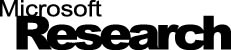 www.microsoft.com/research/
www.autodesk.com
www.mathworks.com
Contact Info
Brandon Muramatsu
NEEDS Project Director
3115 Etcheverry Hall
Berkeley, CA 94720-1750
(510) 643-1817
mura@needs.org
www.needs.org